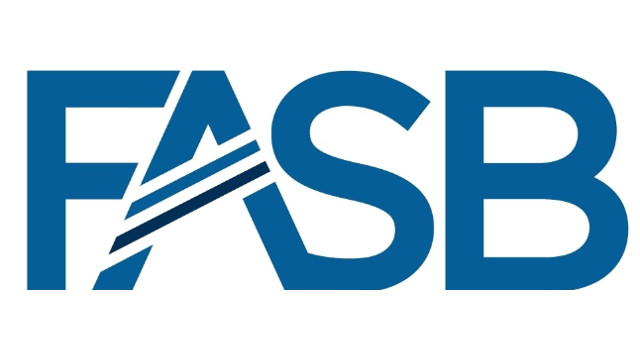 HOW FACULTY USE THE FASB CODIFICATION AND COSO FRAMEWORK IN CLASS
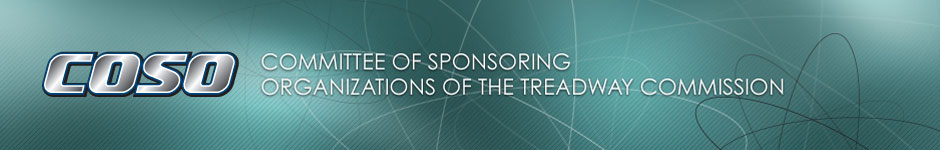 Amy Igou and Veronica Paz
COSO Tools Available
COSO Internal Control Framework
COSO ERM Framework
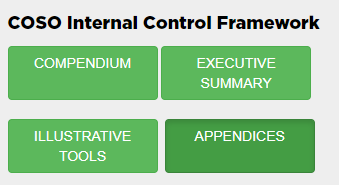 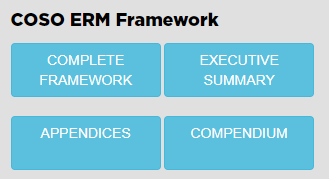 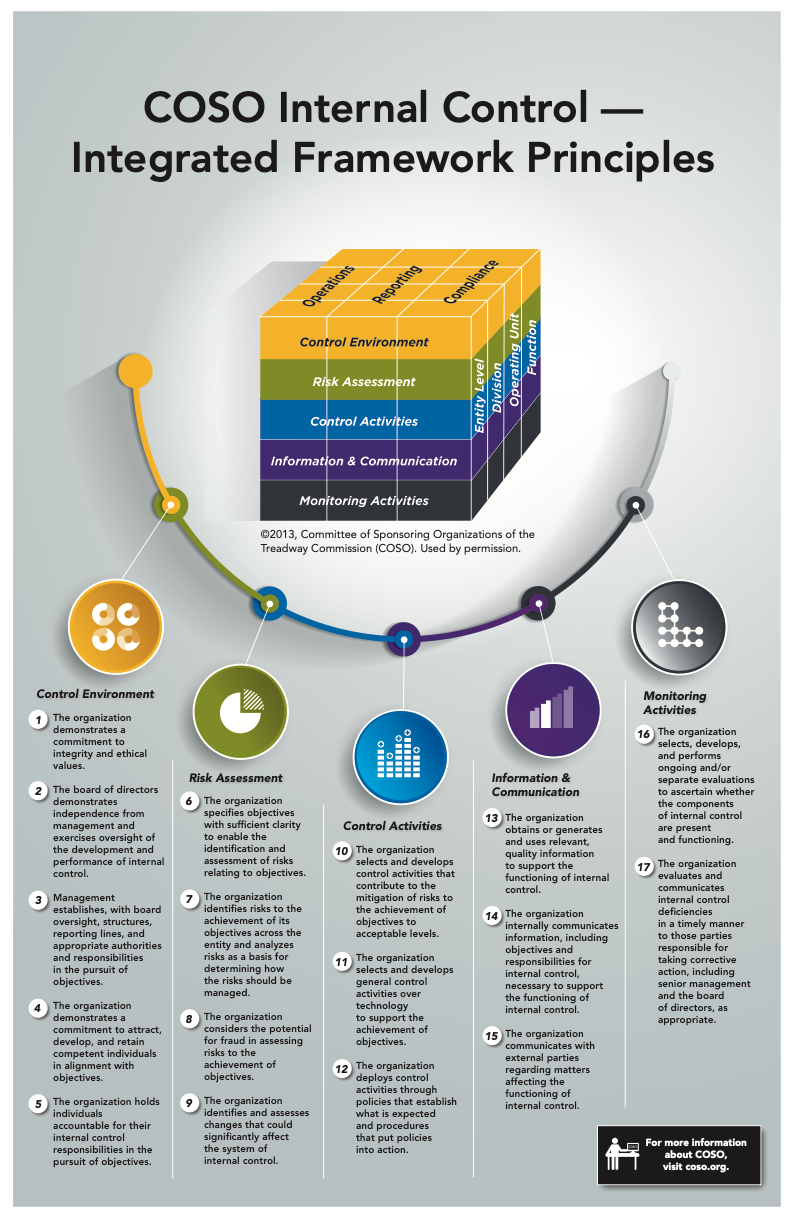 Research Project
US Attorneys’ site
Filter by Financial Fraud

https://www.justice.gov/usao/pressreleases
Examples of Recent Frauds
Sample
Text from press release
Using his position at Deere’s foundry facility in Waterloo, Iowa, Ulfers caused the creation and approval of fraudulent internal documents that allowed significantly undervalued scrap metal to leave the facility. Ulfers conspired with others to obtain the excess value of the scrap after it was sold at scrap yards like Alter Metal Recycling, using a third entity to launder the fraudulent proceeds and provide cash payments to Ulfers.
Used Framework to Map
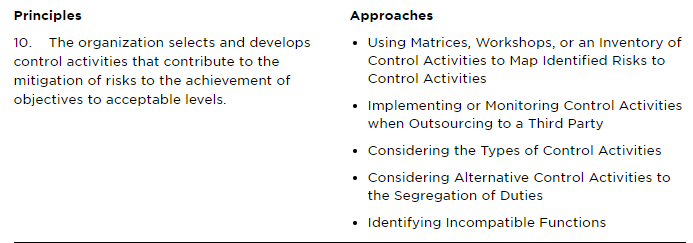